Доктор Айболит
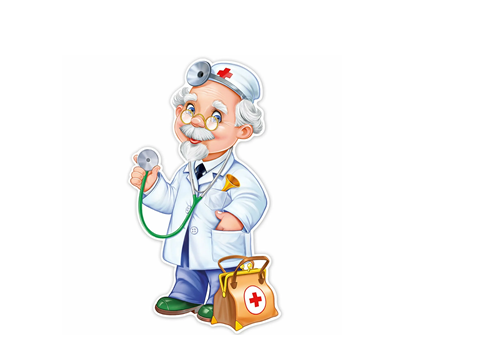 Педиатр
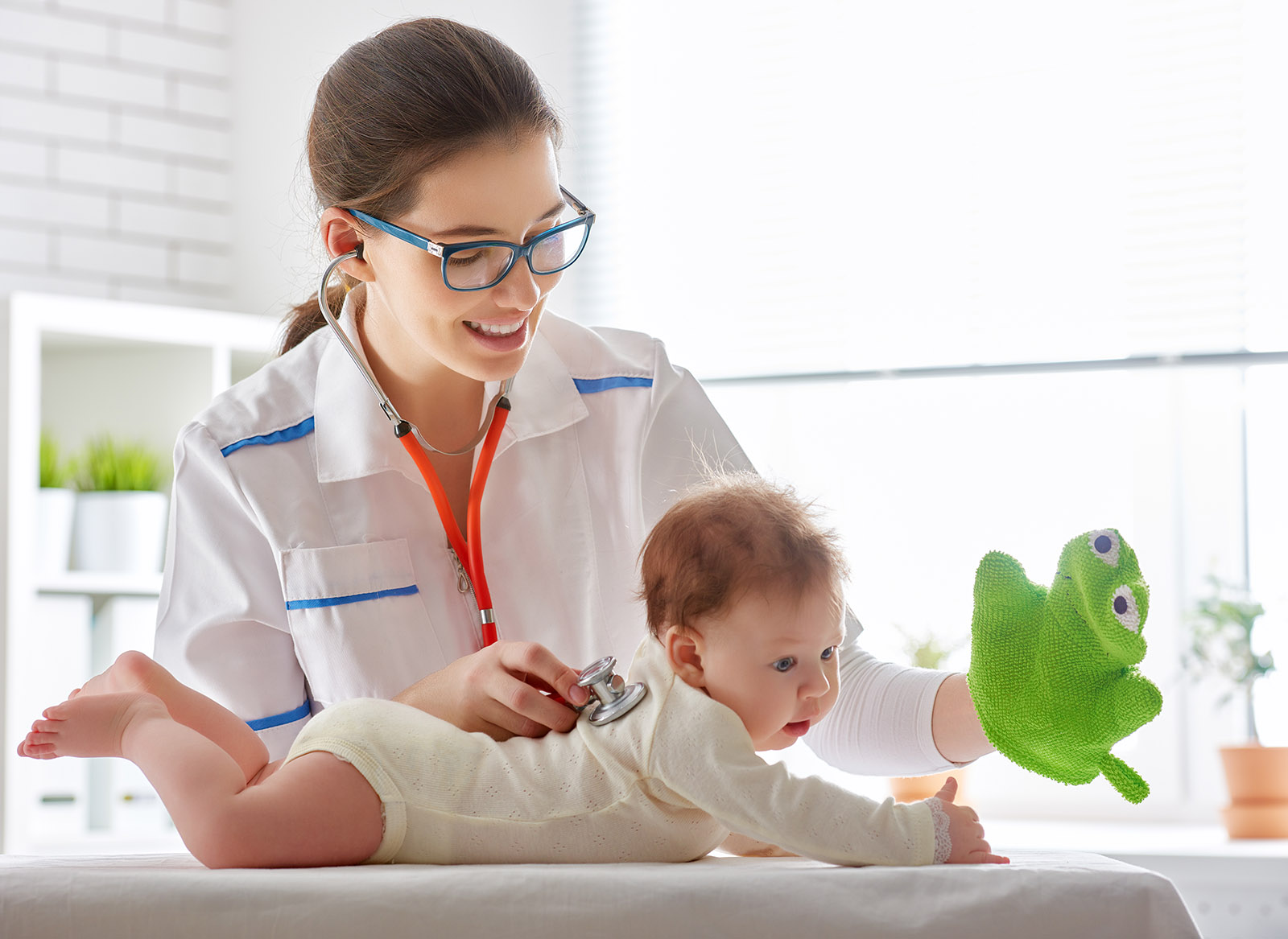 Офтальмолог
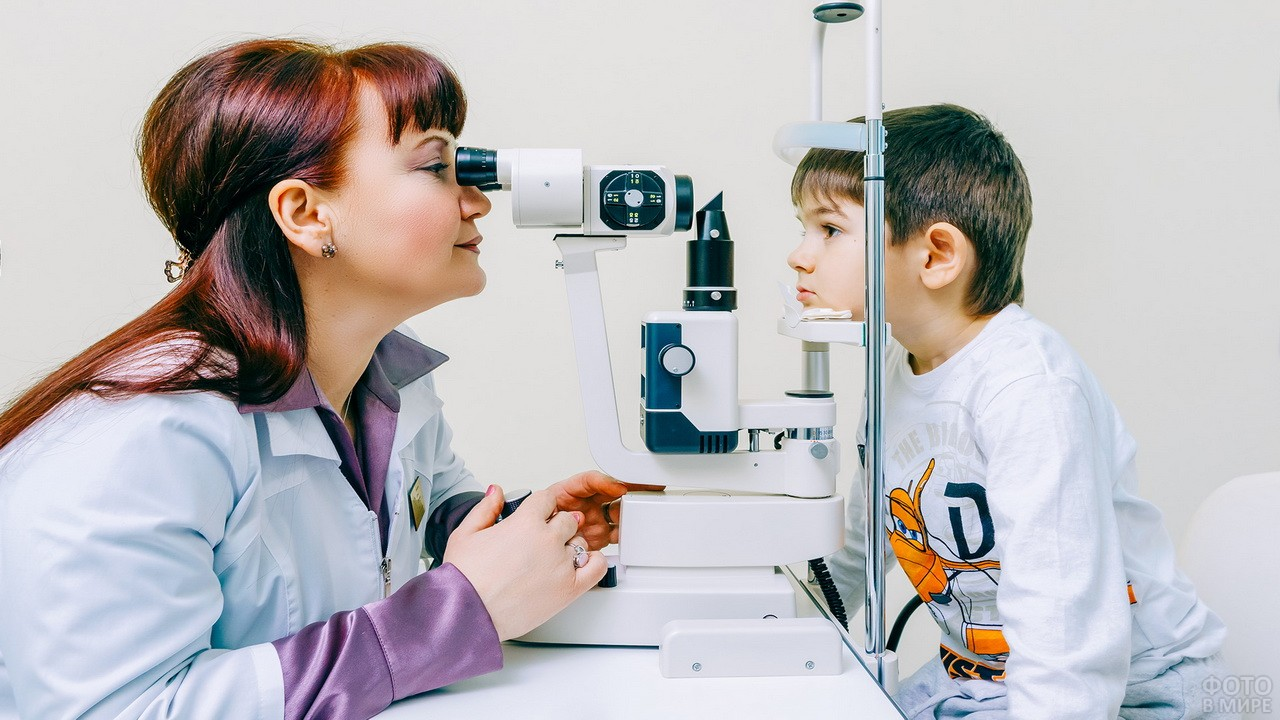 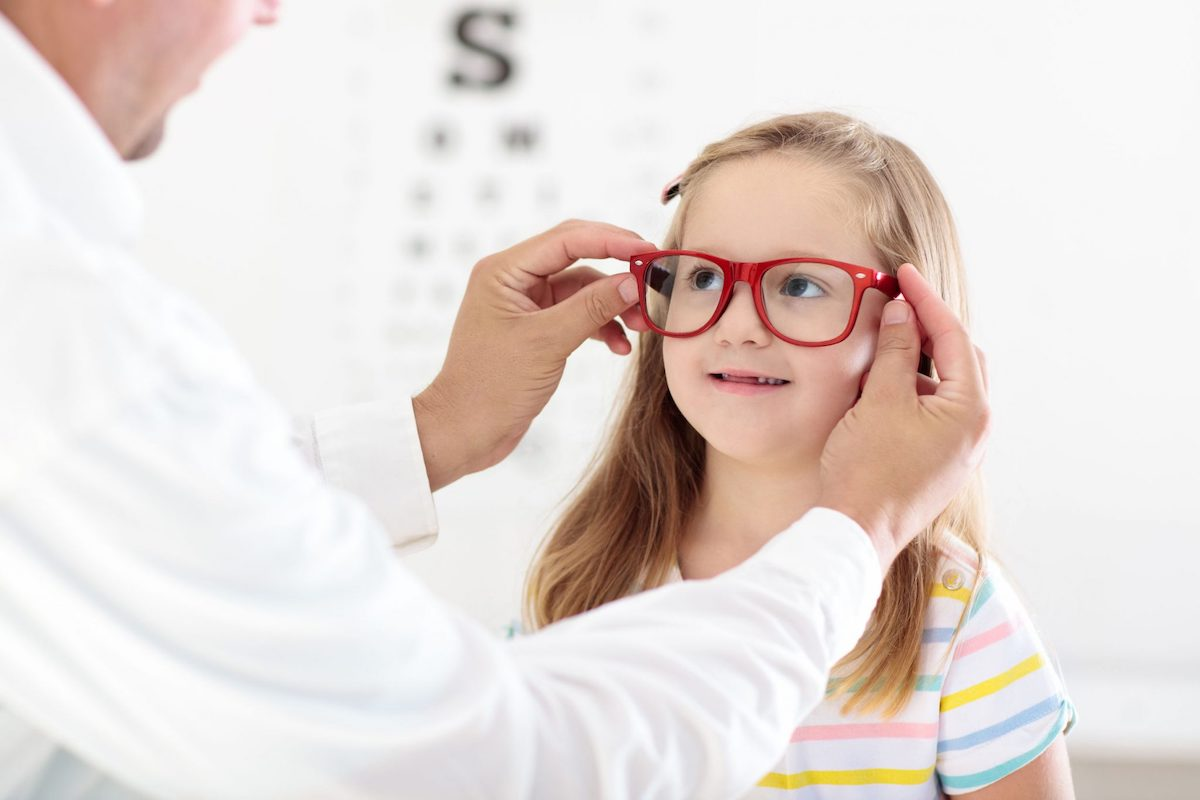 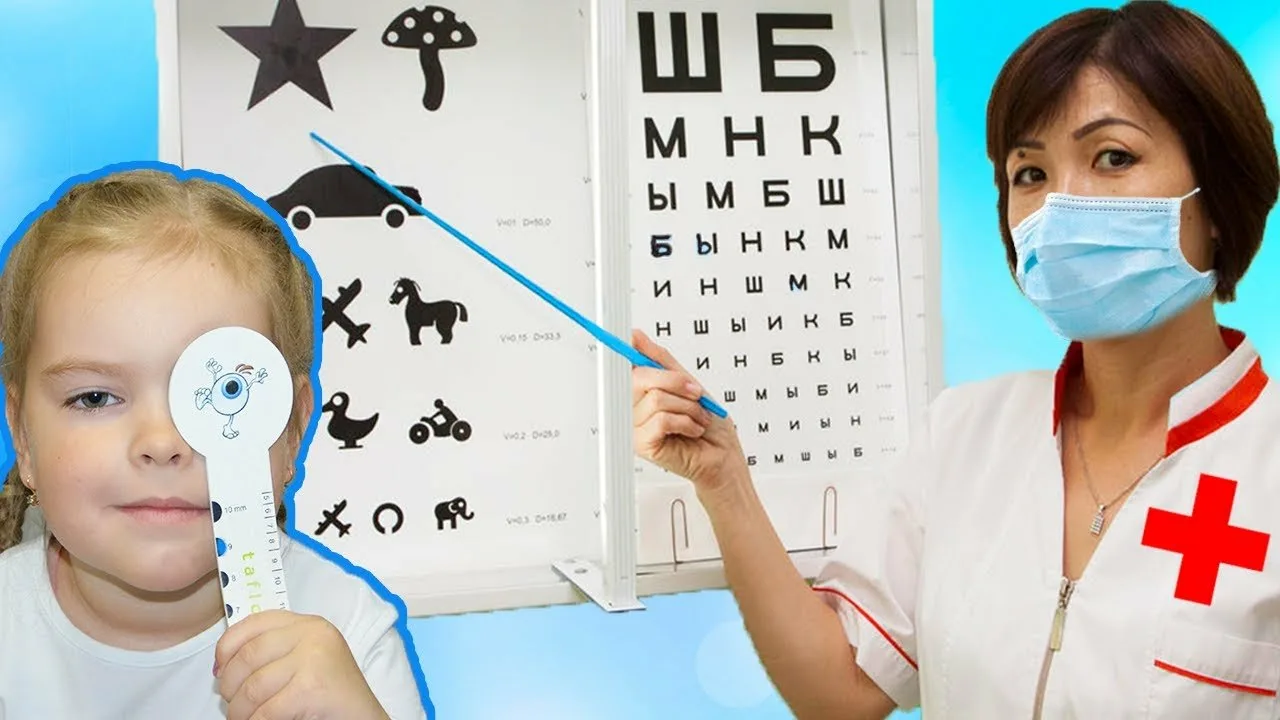 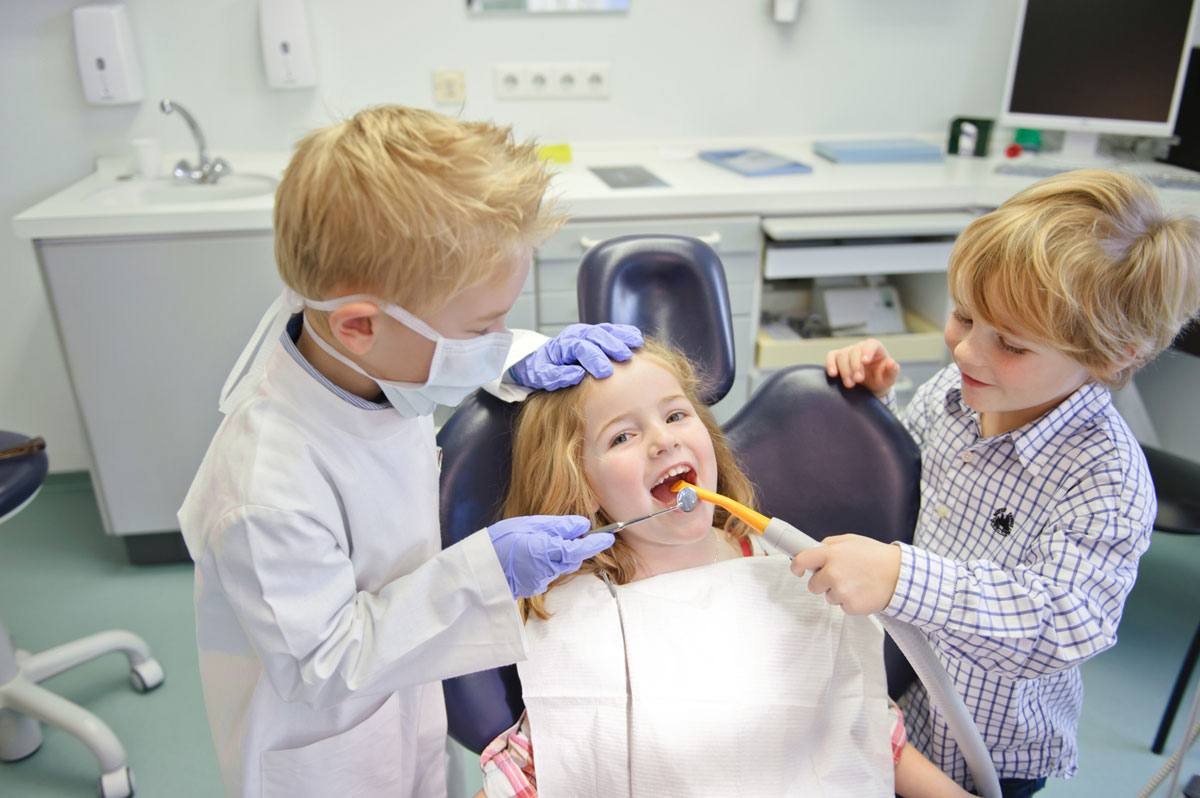 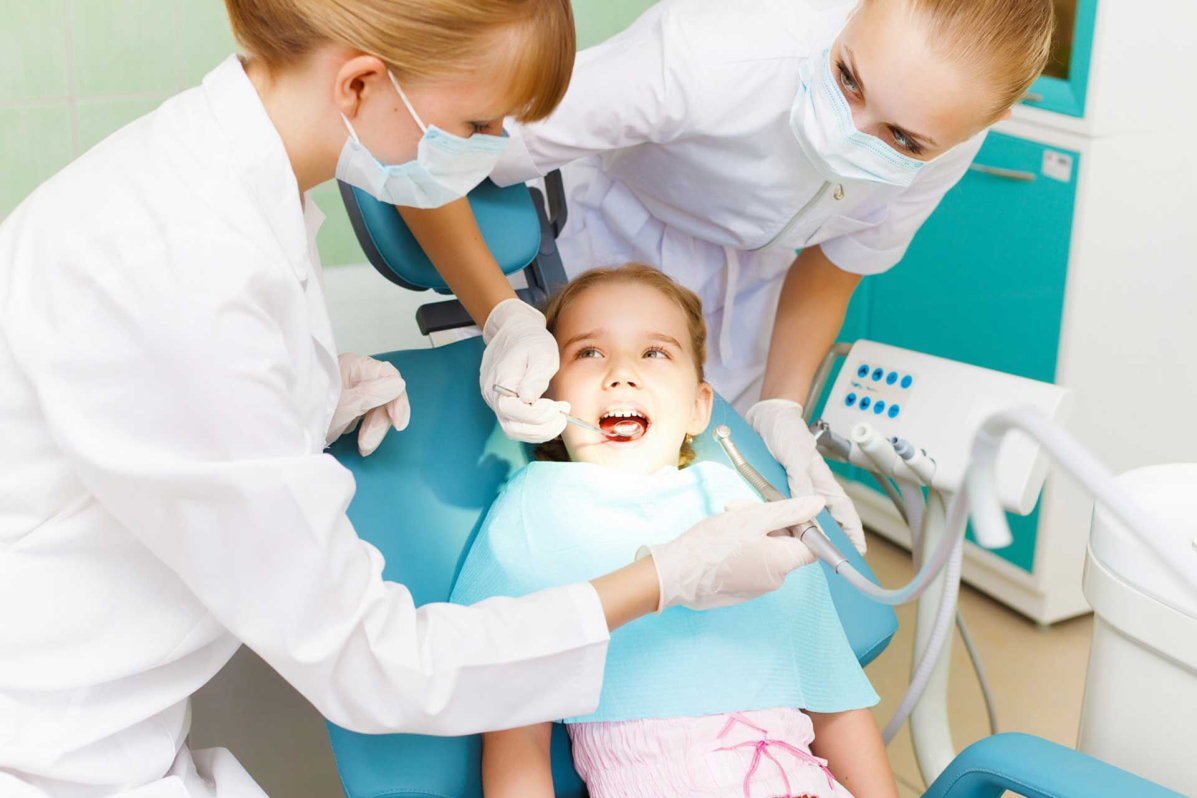 Ветеринар
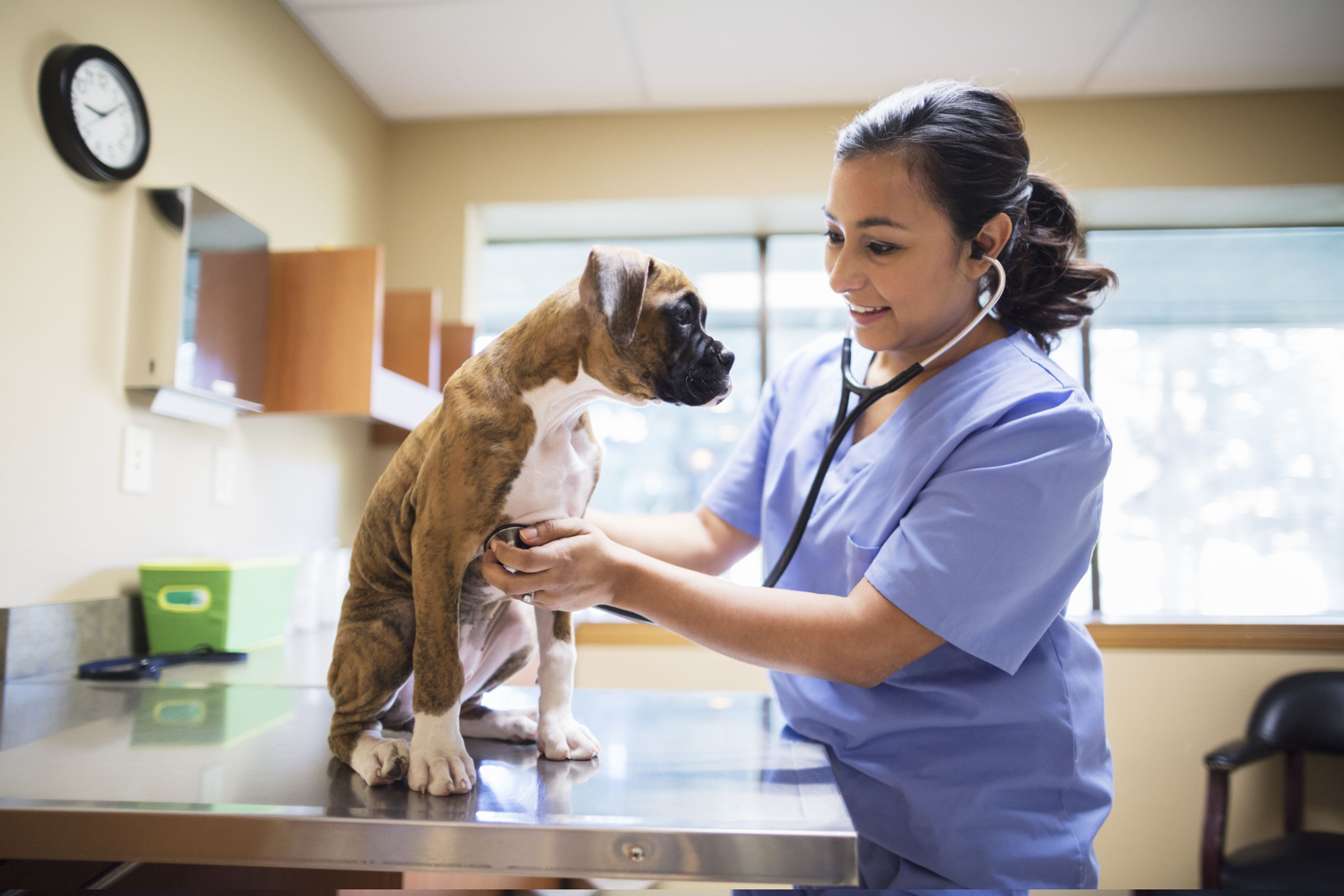 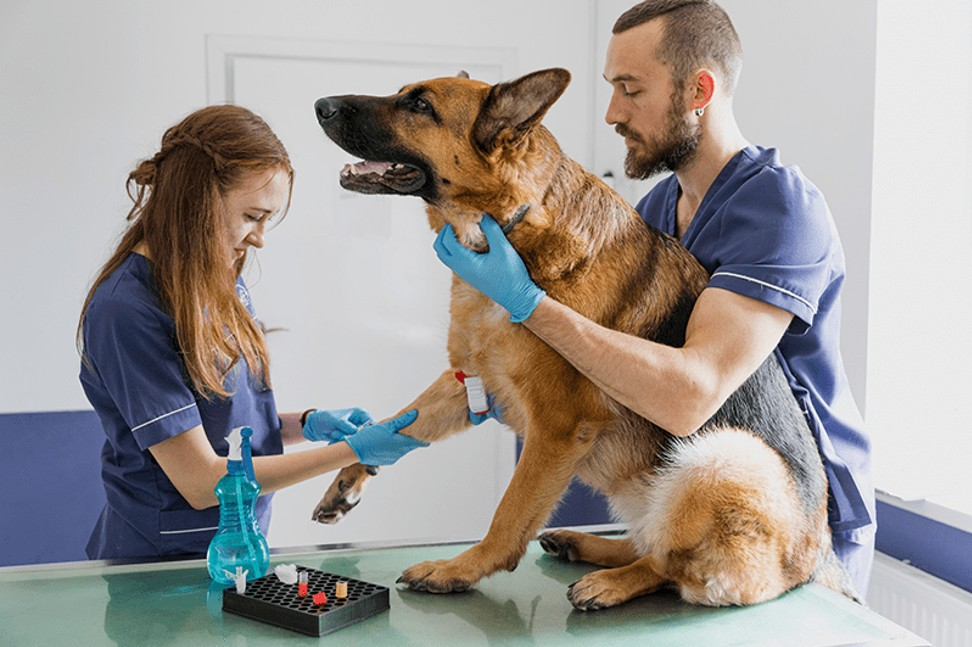 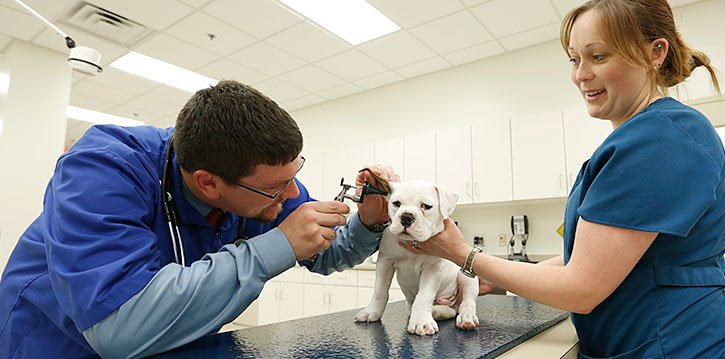 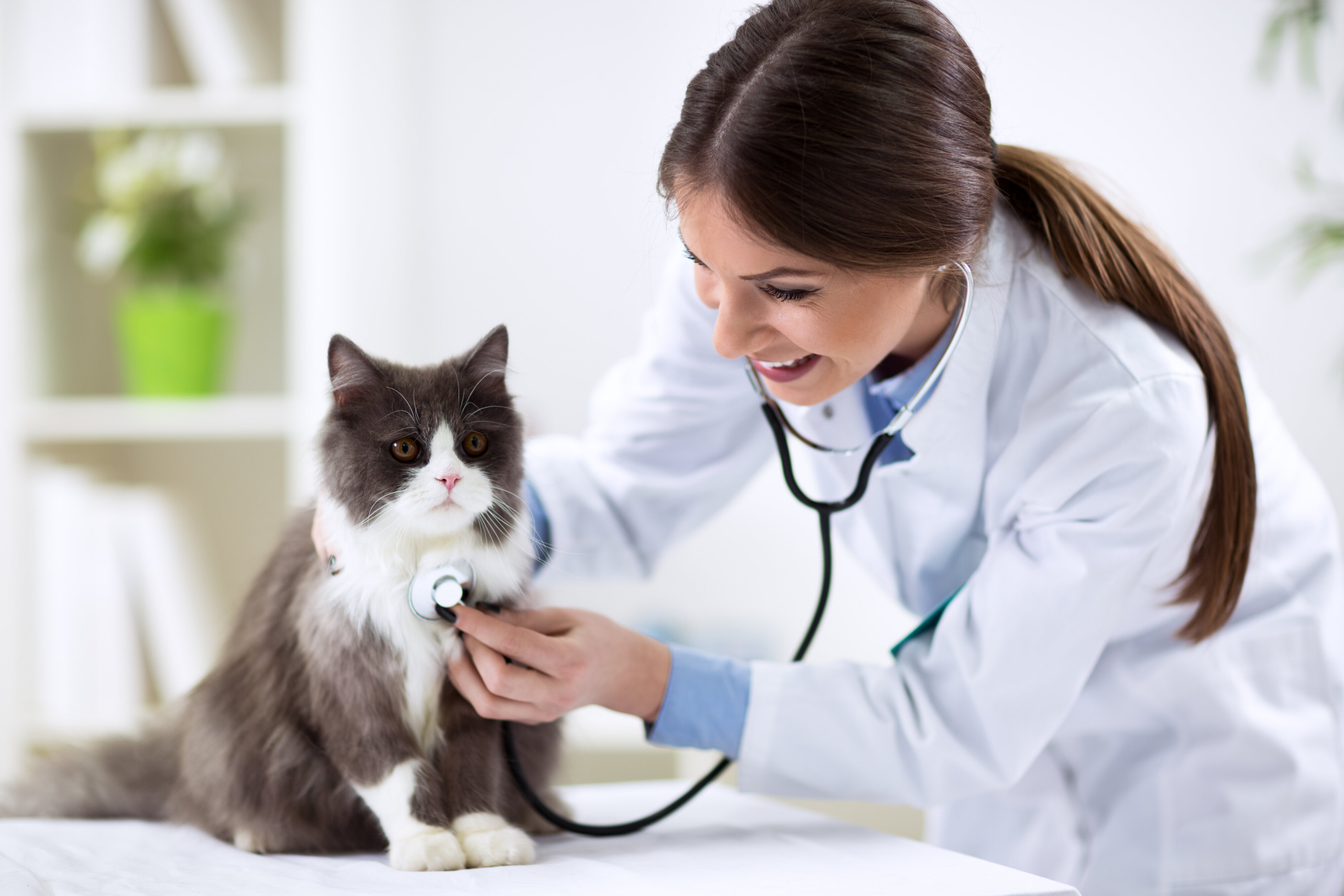 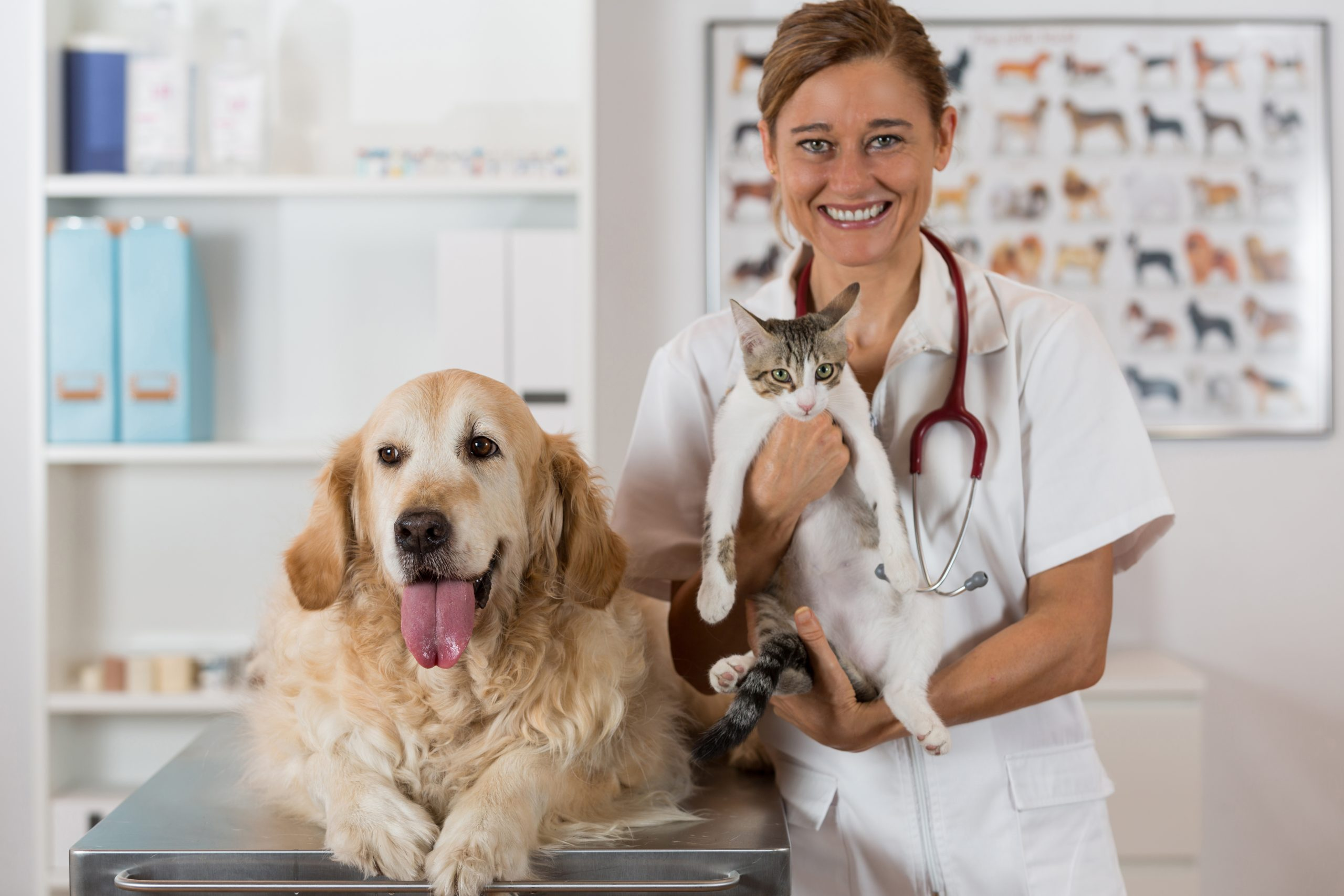